Restart, Recover…Responsibly
Senator Lynda Wilson, Republican Leader
Senate Ways & Means Committee
February 11, 2021
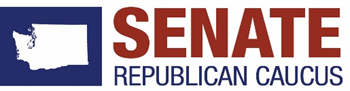 Working for All of Washington
2021-23 Operating Budget Proposal
A Budget to Reopen Schools Safely
Issue:  For nearly a year, the vast majority of Washington’s public-school students have remained out of school. This is the equity issue of our day.  We are failing our children.
Solution: Put over $1 billion into schools with focus on reopening
$824 million (federal) to school districts, tied to reopening
$200 M for contact tracing, testing, and other safety measures to ensure safe reopening
Assumes passage of SB 5037 (Metrics for reopening schools)
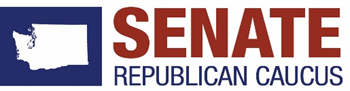 Working for All of Washington
2021-23 Operating Budget Proposal
A Budget to Protect the Most Vulnerable
Issue: The negative effects of the pandemic have fallen disproportionately on the most vulnerable in our society
Solution: Provide greater assistance now
Ease tax burden on working families
Behavioral Health – More treatment, beds and funding than governor proposes
Eliminate waitlist for DD services, invest in DD community trust
Seniors – Nursing home rates, Meals on Wheels, vaccine appt. hotline
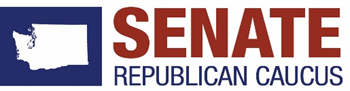 Working for All of Washington
2021-23 Operating Budget Proposal
A Budget to Get Washington Back to Work
Issue: Small businesses and their workers are struggling under governor’s orders, and long-neglected issues in manufacturing, transportation, and internet access continue crying out for structural reform
Solution: Make critical investments to rebuild Washington’s economy
Immediate help					
Small business assistance grants
Childcare: Grants for business, reduce copays for families
Rebuild for the future
Eliminate B&O tax on manufacturing
Dedicate sales tax on vehicles to transportation ($23 billion/16 yrs)
Internet access – Historic investment in broadband
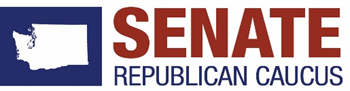 Working for All of Washington
2021-23 Operating Budget Proposal
Bottom Line
A new budget path that will:
Reopen schools
Protect our most vulnerable
Rebuild our economy, now and into the future

…Without more taxes!
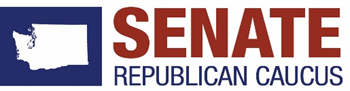 Working for All of Washington